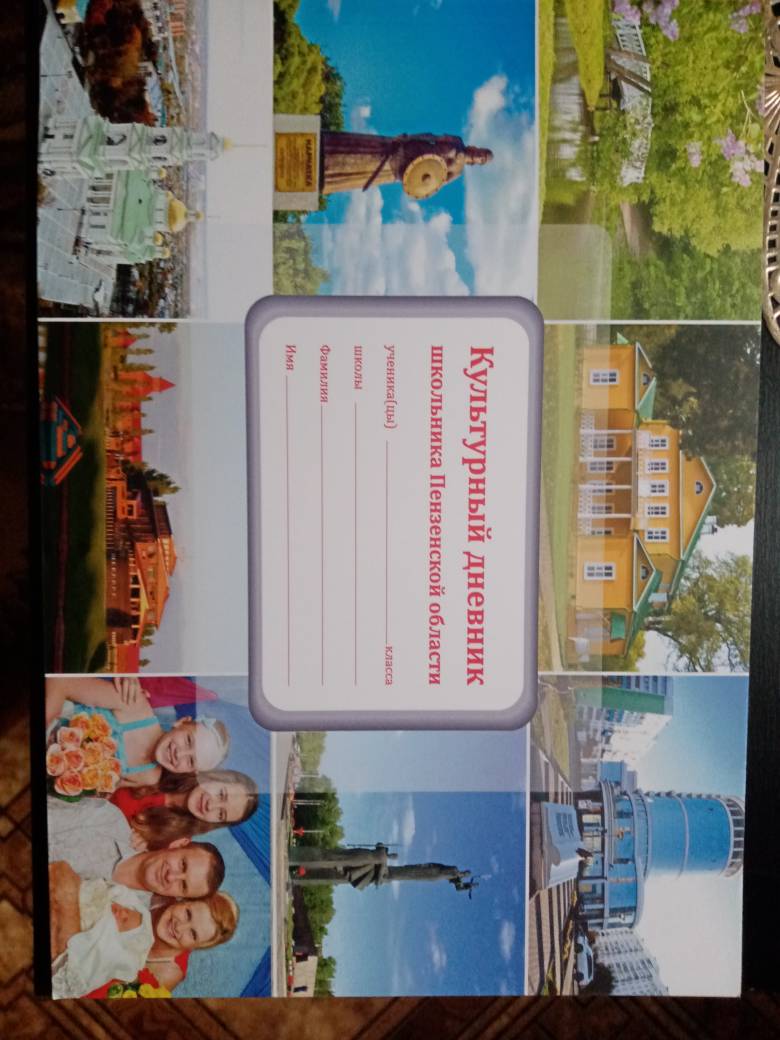 Ученицы  4 «А» класса
МБОУ  лицея архитектуры и дизайна № 3 г.Пензы
БУЛГАКОВОЙ  СОФЬИ
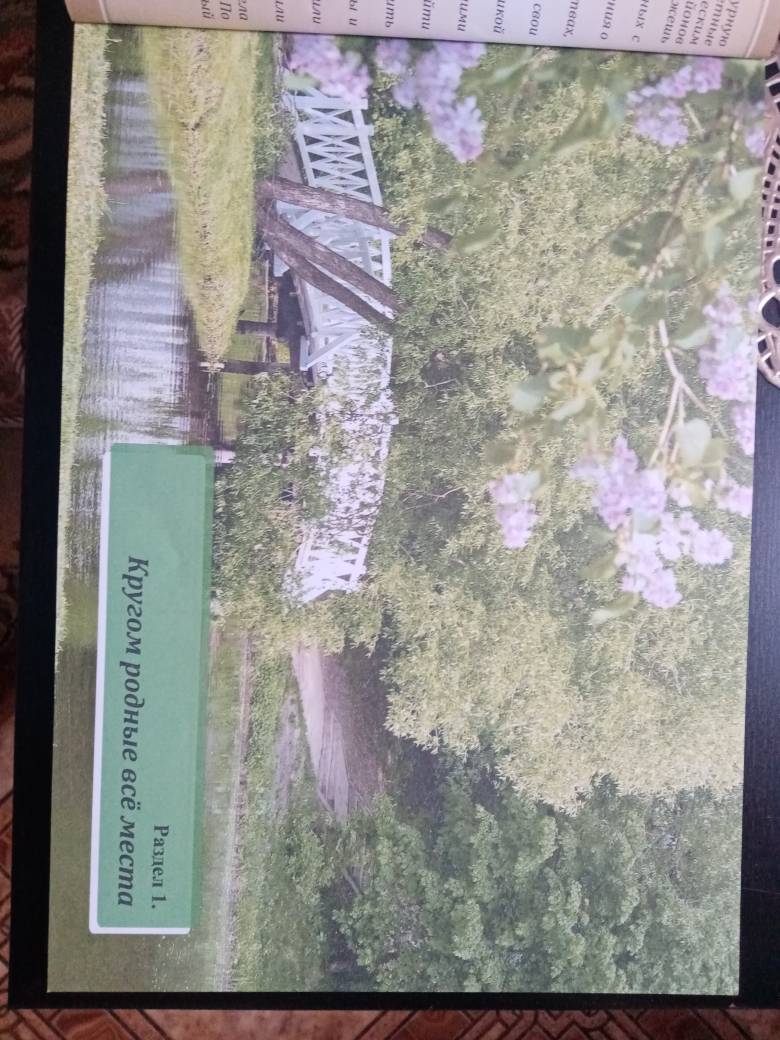 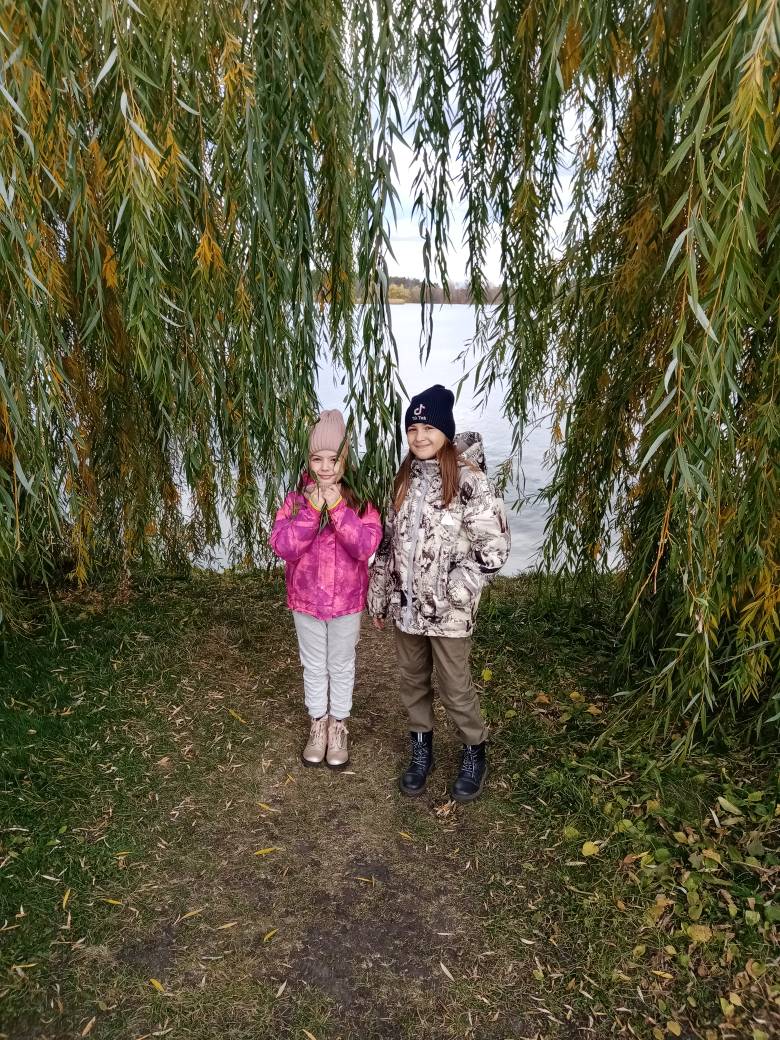 Тропа здоровья
 в микрорайоне
 Спутник
29 августа 2021 года
24 октября 2021 года
2021 год – 200 лет 
Центральному парку 
Культуры и отдыха
Им.В.Г.Белинского
Пензенская ТЭЦ – 
важное  предприятие
 нашего города
1 сентября 2021 года – посещение музея одной картины
28 октября 2021 года – спектакль театра моды Ольги Букиной
Одна из Принцесс на горошине –
 моя сестренка Лера
18 октября 2021 года – презентация проекта «Пенза – город трудовой доблести»
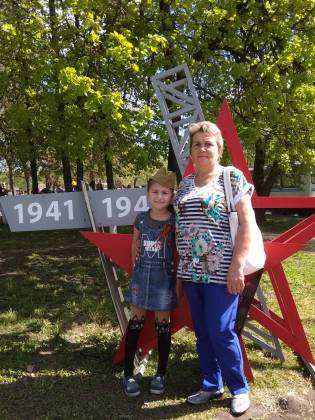 21 мая 2021 года – поездка в г.Москва
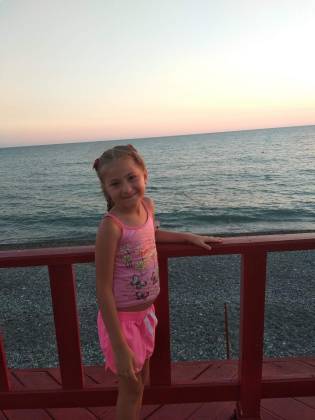 Ежегодно – 
поездки на море!!!
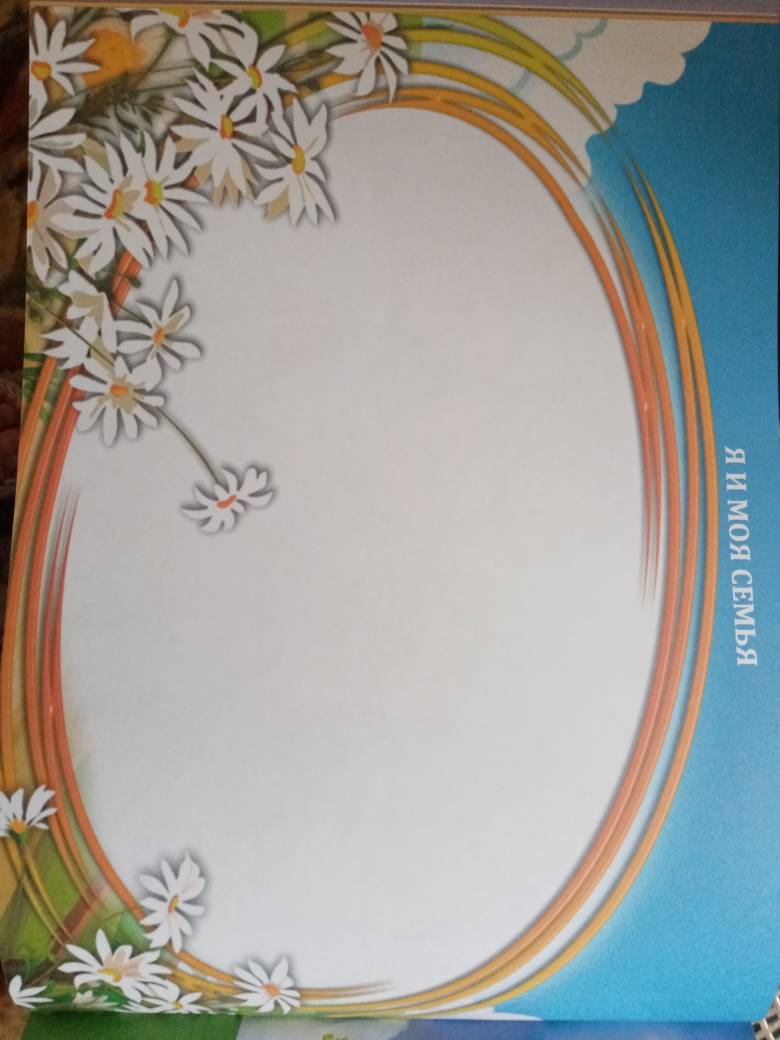 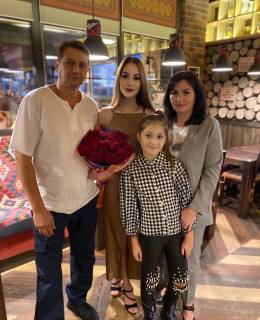 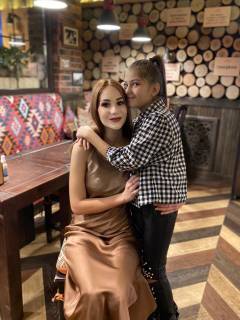 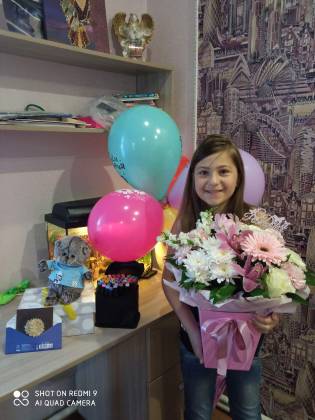 10 июня – мой самый любимый семейный праздник! Это мой День            			     рождения!
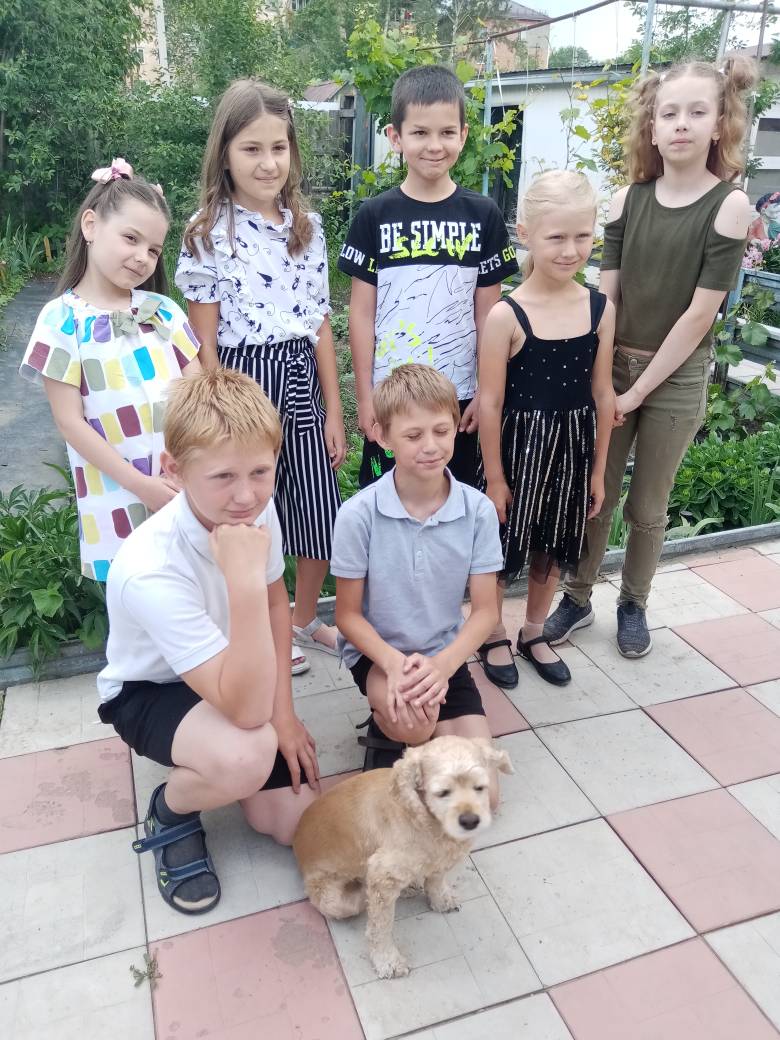 Это родные и друзья!
Это не только подарки!
10 июля 2021 года – экскурсия в Тарханы
26 сентября 2021 года – экскурсия на завод «КУВАКА»
Спасибо за внимание!